A Plan Is Needed!
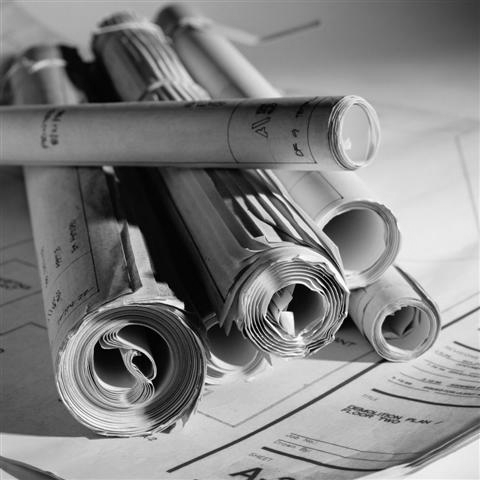 Why do we need a plan of salvation?  Because…
[Speaker Notes: Sermon first preached on April 21, 2013 AM

Start by noting God’s scheme of redemption, planned by God from before the world began!

(Ephesians 1:3-6), “Blessed be the God and Father of our Lord Jesus Christ, who has blessed us with every spiritual blessing in the heavenly places in Christ, 4 just as He chose us in Him before the foundation of the world, that we should be holy and without blame before Him in love, 5 having predestined us to adoption as sons by Jesus Christ to Himself, according to the good pleasure of His will, 6 to the praise of the glory of His grace, by which He made us accepted in the Beloved.”

(Titus 1:1-2), “Paul, a bondservant of God and an apostle of Jesus Christ, according to the faith of God's elect and the acknowledgment of the truth which accords with godliness, 2 in hope of eternal life which God, who cannot lie, promised before time began.”

Salvation is attainable, but God is a just God, and can’t abide sin.  So, sin requires a scheme or plan to bring about reconciliation]
Why We Need a Plan of Salvation
Man is a sinner 
Romans 3:23; 1 John 3:4
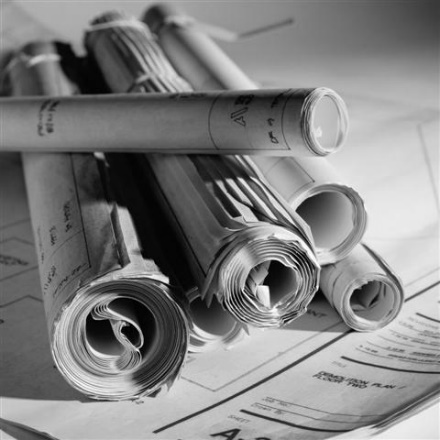 [Speaker Notes: All of us need access to that plan of God, because all of us are in need of reconciliation with God

(Romans 3:23), “For all have sinned and fall short of the glory of God.”

(1 John 3:4), “Whoever commits sin also commits lawlessness, and sin is lawlessness.”

Next Slide, sin leads to death]
Why We Need a Plan of Salvation
Man is a sinner 
Romans 3:23; 1 John 3:4
Sin leads to death
Romans 6:23; James 1:14-15
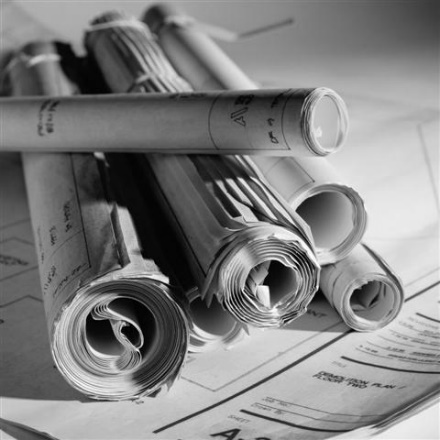 [Speaker Notes: (Romans 6:23), “For the wages of sin is death, but the gift of God is eternal life in Christ Jesus our Lord.”

(James 1:14-15), “But each one is tempted when he is drawn away by his own desires and enticed. 15 Then, when desire has conceived, it gives birth to sin; and sin, when it is full-grown, brings forth death.”

Spiritual death comes from sin.  People who think of reconciliation as dependent upon general goodness (Positive outweighing Negative) are mistaken!

Next Slide (Goodness does not save)]
Why We Need a Plan of Salvation
Man is a sinner 
Romans 3:23; 1 John 3:4
Sin leads to death
Romans 6:23; James 1:14-15
Goodness alone does not save!
Cornelius, cf. Acts 10; Acts 11:14
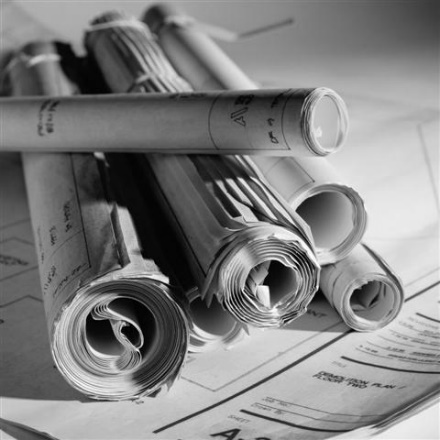 [Speaker Notes: Cornelius as an example
(Acts 10:1-6), “There was a certain man in Caesarea called Cornelius, a centurion of what was called the Italian Regiment, 2 a devout man and one who feared God with all his household, who gave alms generously to the people, and prayed to God always. 3 About the ninth hour of the day he saw clearly in a vision an angel of God coming in and saying to him, “Cornelius!” 4 And when he observed him, he was afraid, and said, “What is it, lord?” So he said to him, “Your prayers and your alms have come up for a memorial before God. 5 Now send men to Joppa, and send for Simon whose surname is Peter. 6 He is lodging with Simon, a tanner, whose house is by the sea. He will tell you what you must do.”

(Acts 11:14), [Peter recounting what the angel told Cornelius about him],  “who will tell you words by which you and all your household will be saved.’”

It is the gospel that saves man from their sins. (Next Slide) We are saved because we believe in Christ, and obey His will]
Why We Need a Plan of Salvation
Man is a sinner 
Romans 3:23; 1 John 3:4
Sin leads to death
Romans 6:23; James 1:14-15
Goodness alone does not save!
Cornelius, cf. Acts 10; Acts 11:14
We must do what the Lord commands
Matt. 7:21; Heb. 5:9; 2 Thess. 1:7-10a; Jer. 10:23
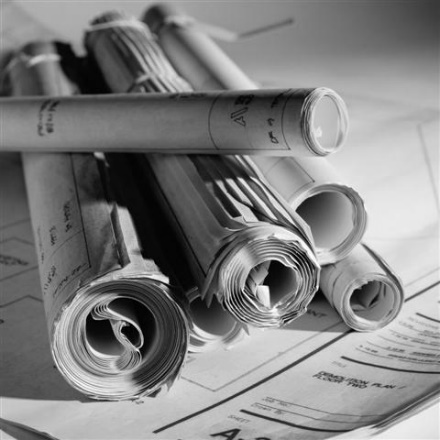 [Speaker Notes: (Matthew 7:21), “Not everyone who says to Me, “Lord, Lord,” shall enter the kingdom of heaven, but he who does the will of My Father in heaven.”

(Hebrews 5:9), “And having been perfected, He became the author of eternal salvation to all who obey Him.”

(2 Thessalonians 1:7-10a), “…and to give you who are troubled rest with us when the Lord Jesus is revealed from heaven with His mighty angels, 8 in flaming fire taking vengeance on those who do not know God, and on those who do not obey the gospel of our Lord Jesus Christ. 9 These shall be punished with everlasting destruction from the presence of the Lord and from the glory of His power, 10 when He comes, in that Day…”

(Jeremiah 10:23), “O Lord, I know the way of man is not in himself; It is not in man who walks to direct his own steps.”]
Conclusion
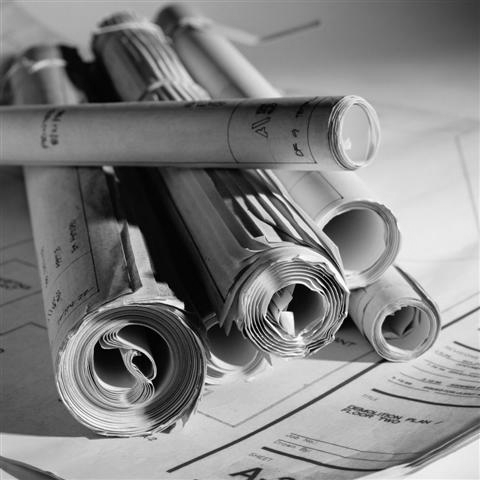 “For the grace of God that brings salvation has appeared to all men.” 
(Titus 2:11)
[Speaker Notes: (Titus 2:11), “For the grace of God that brings salvation has appeared to all men.”
Jesus’ death on the cross, and resurrection from the dead brought about the accomplishment of God’s scheme of redemption

Will you obey, and take advantage of that plan of God?]